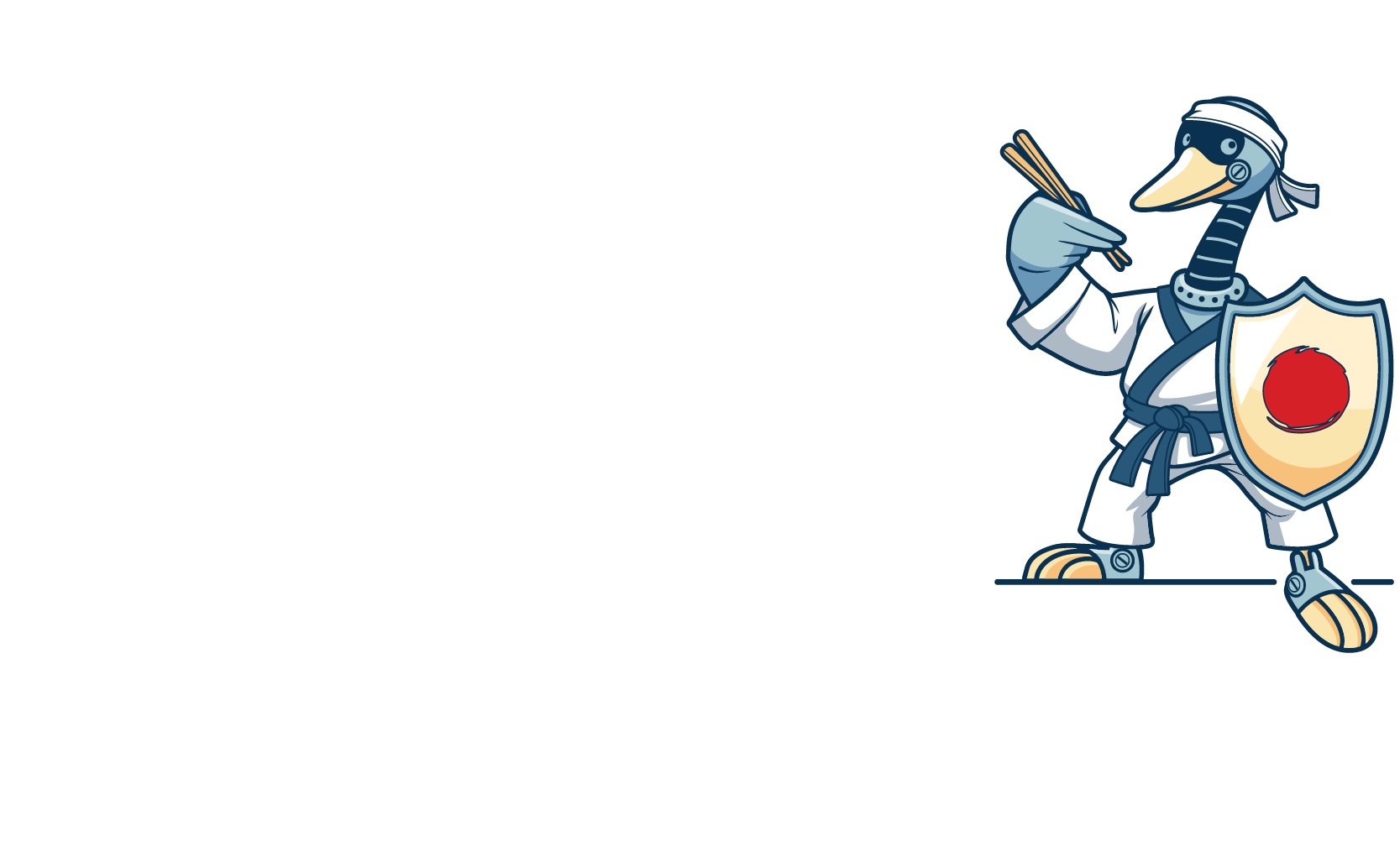 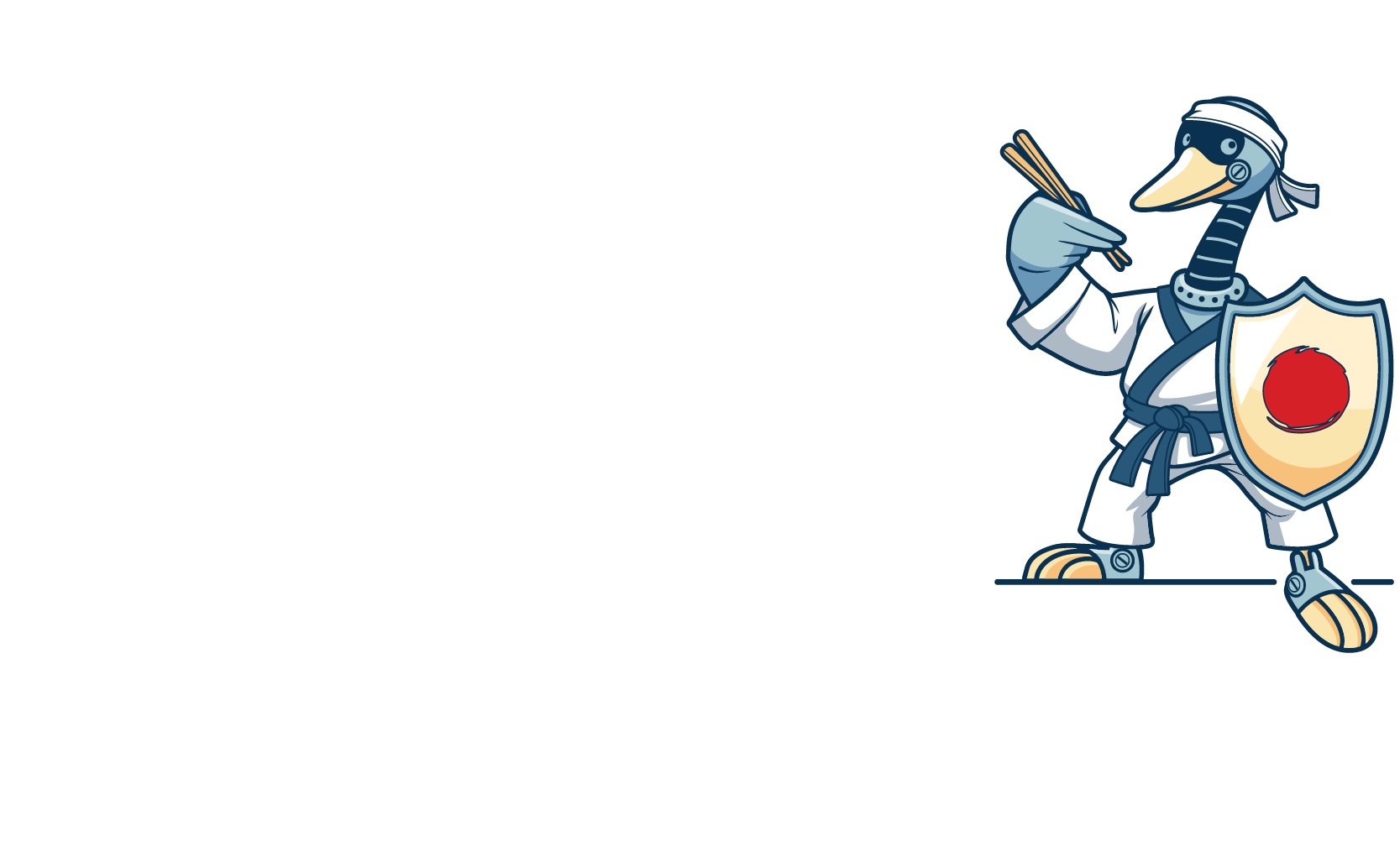 Title
Speaker Name
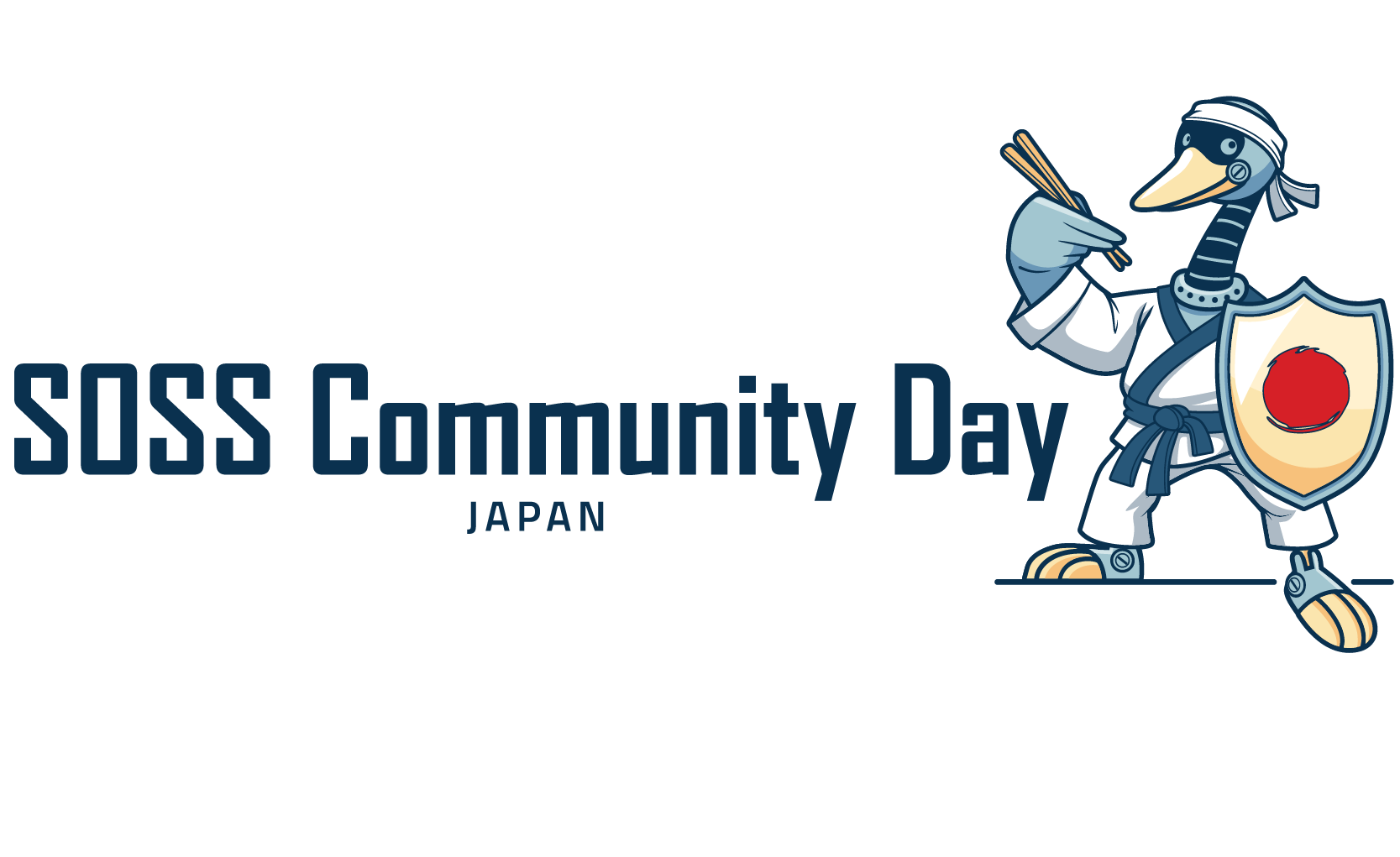 Content